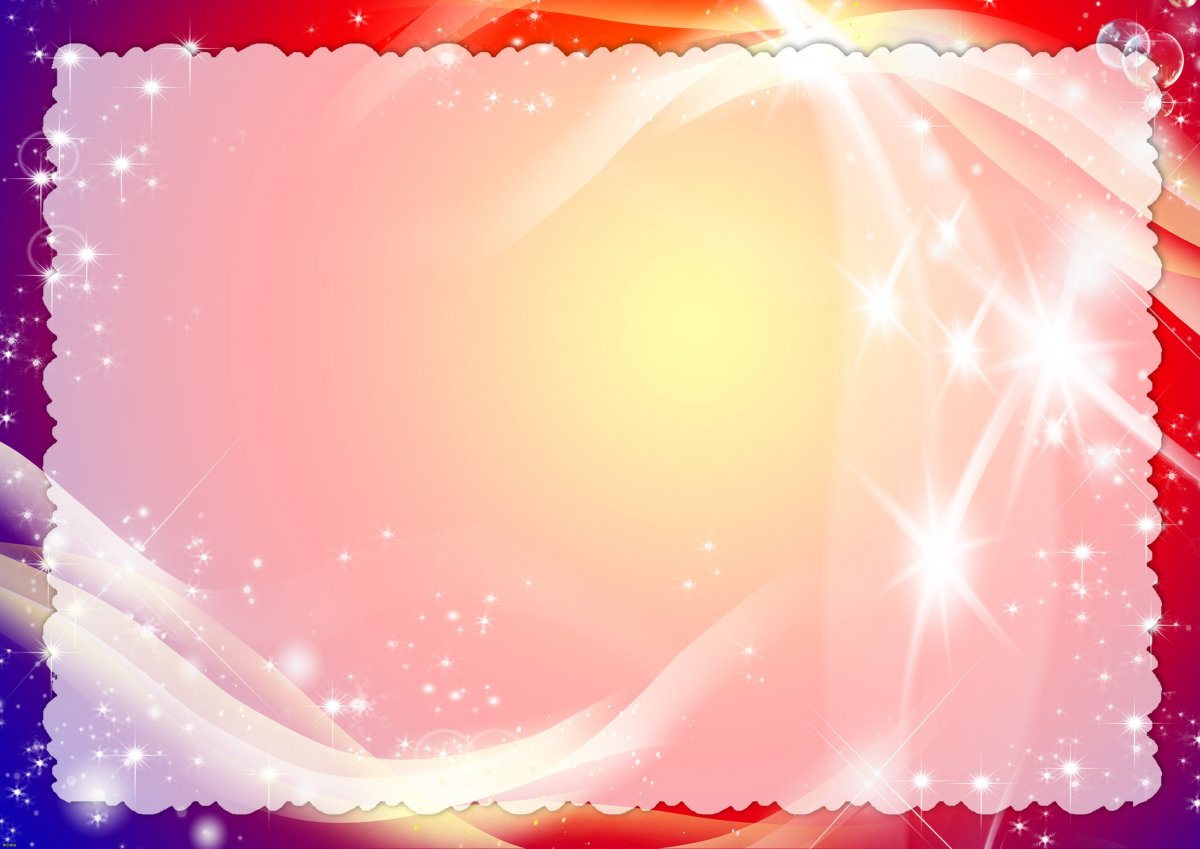 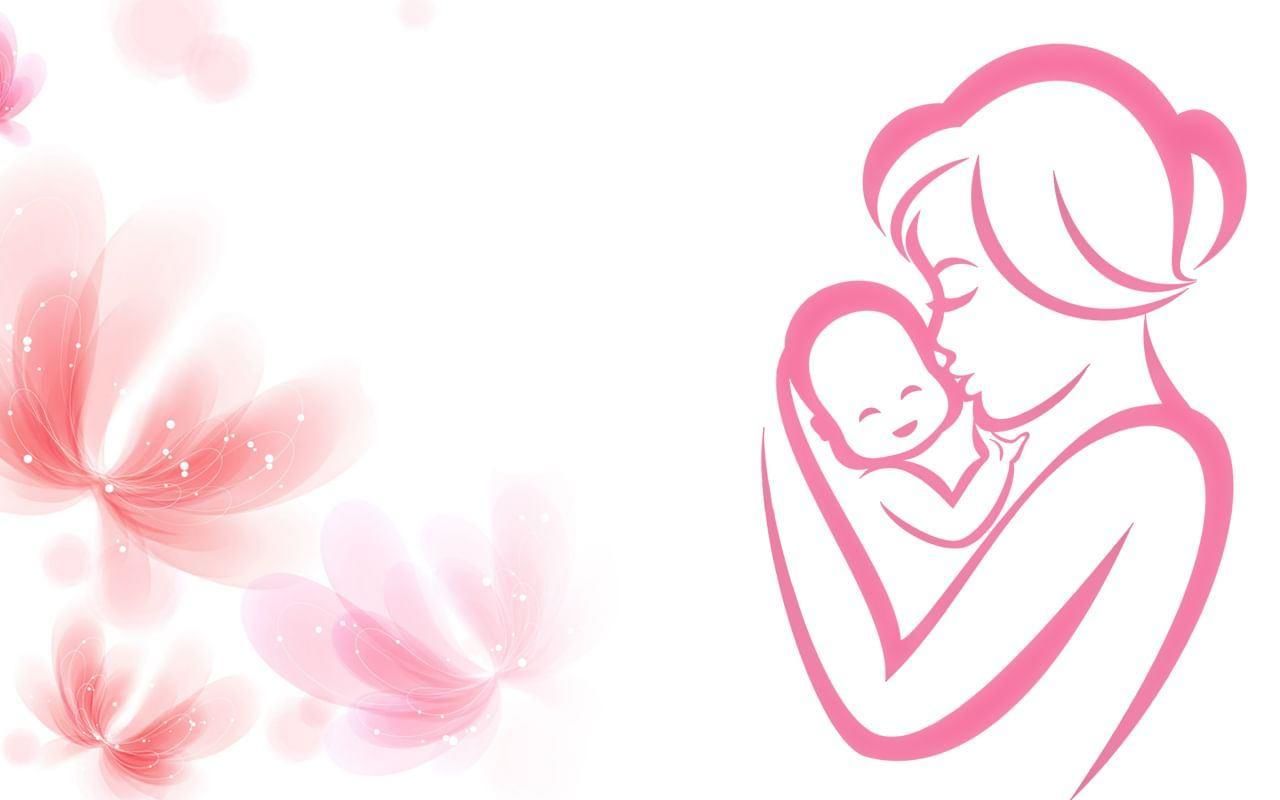 С днём матери!
Этот праздник – праздник вечности:
Из поколения в поколение
Для каждого человека
Мама – самый главный человек в жизни!
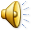 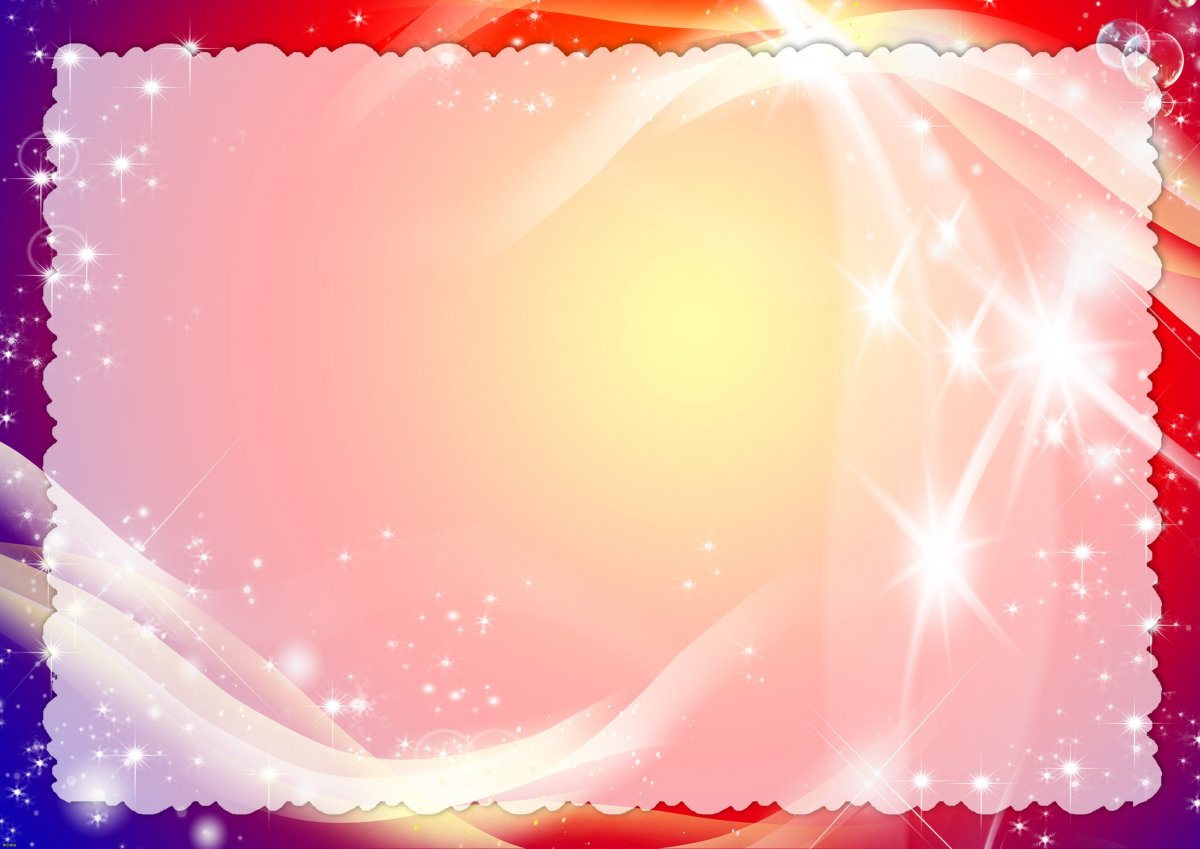 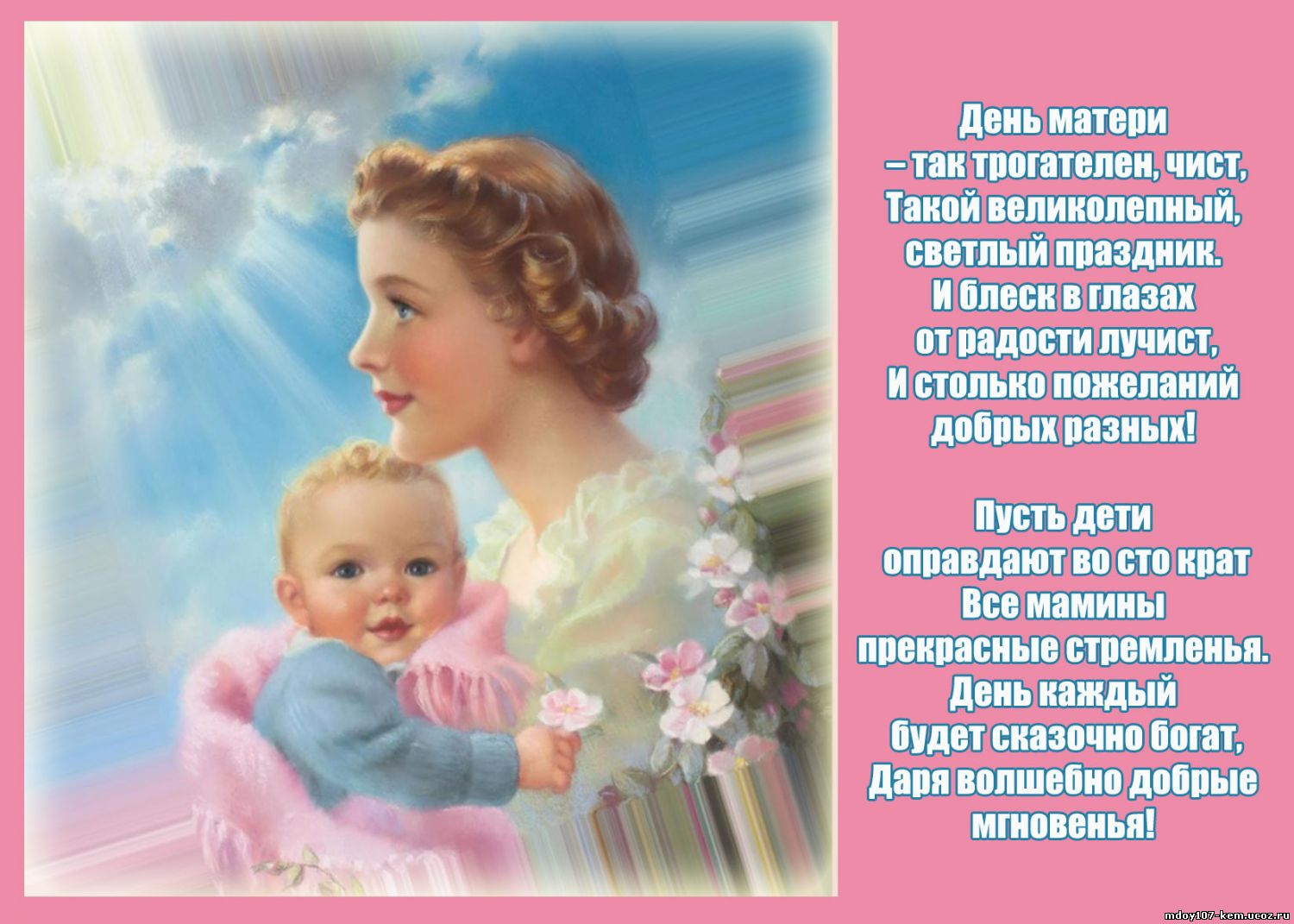 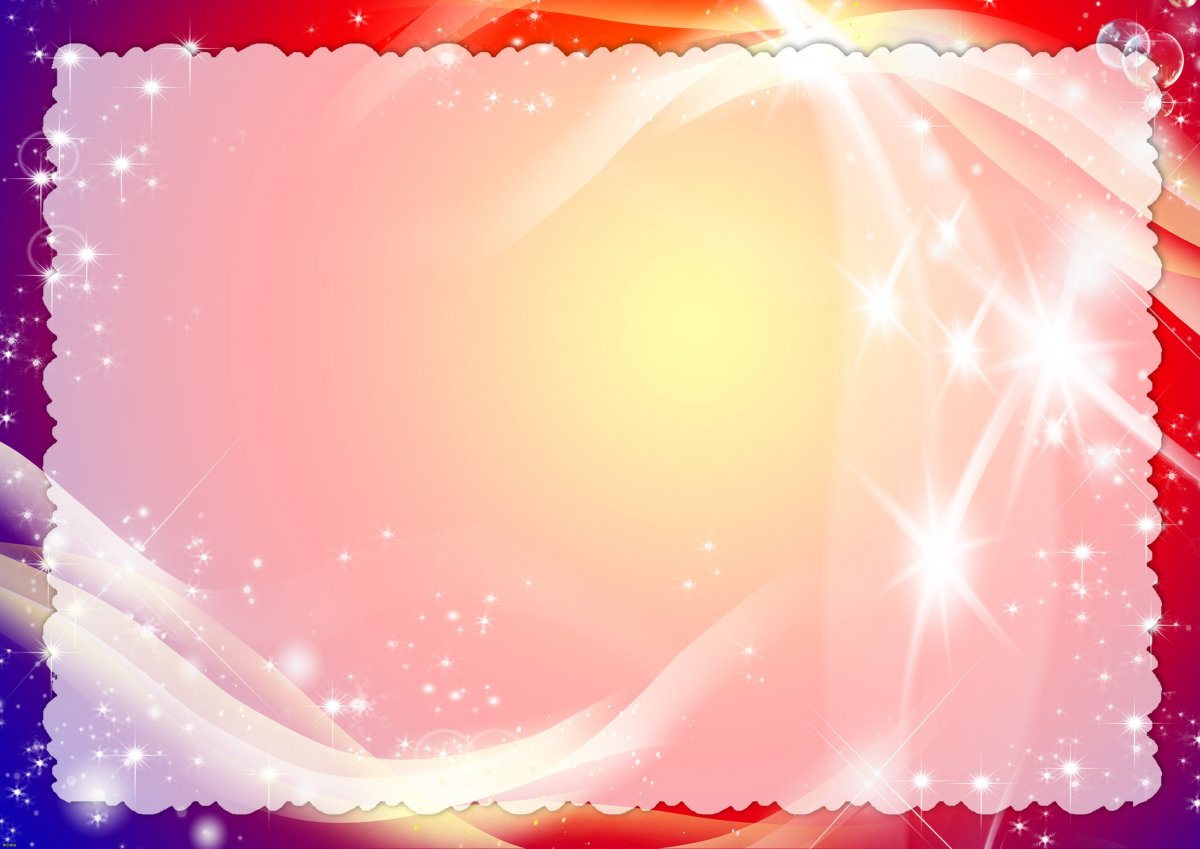 Мама нас ласкает,Солнце согревает.Солнце, как и мамаЛишь одно бывает!
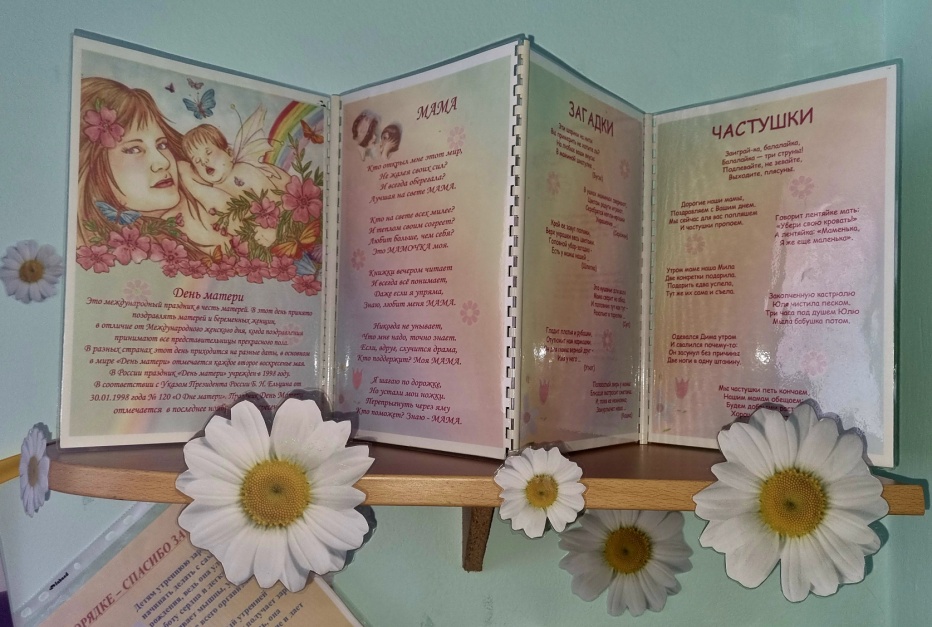 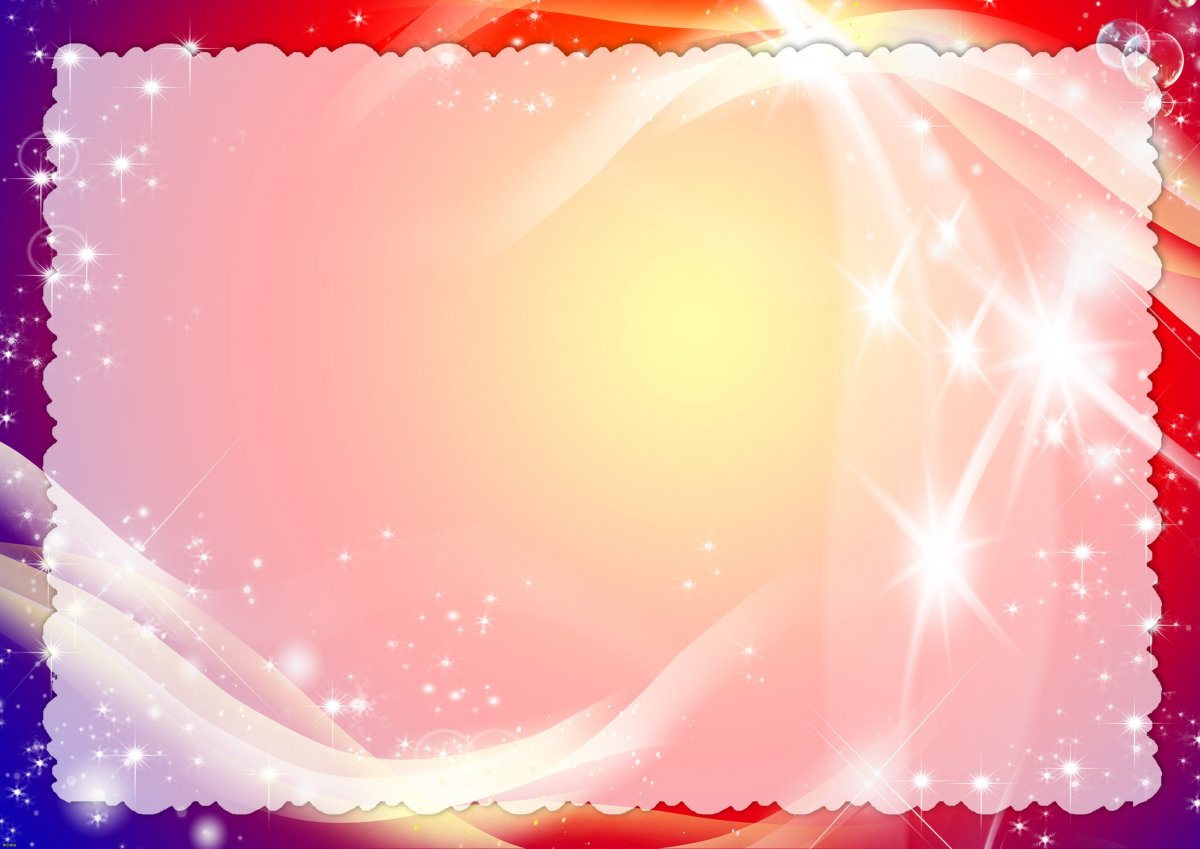 Протяну я руки к маме,Нежно-нежно обниму,Пусть моя мамуля знает:Всех сильней ее люблю!Дружно скажут все-все дети:Мама — лучшая на свете!
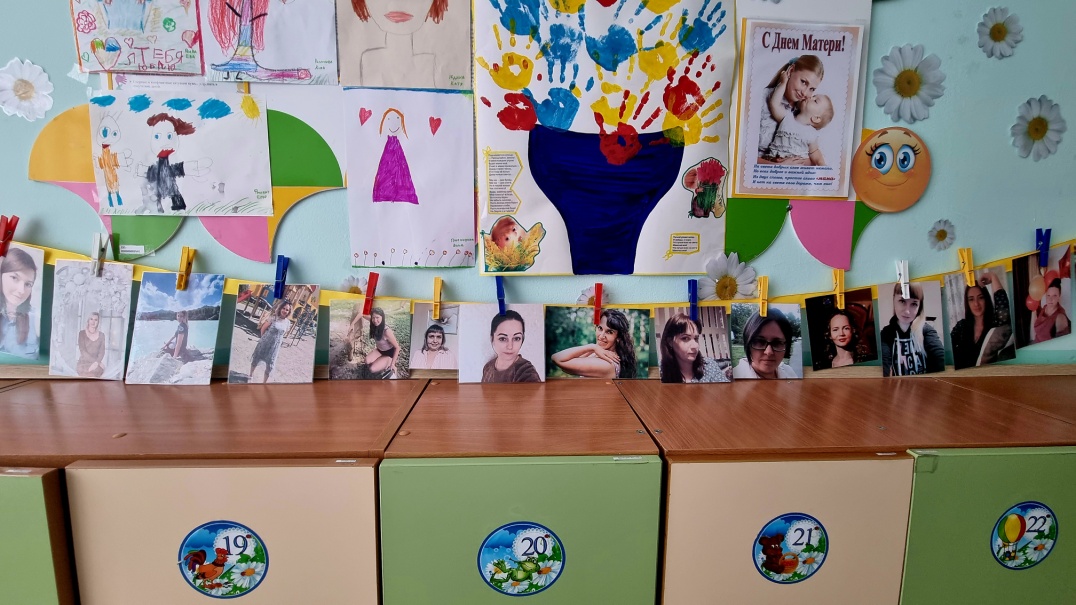 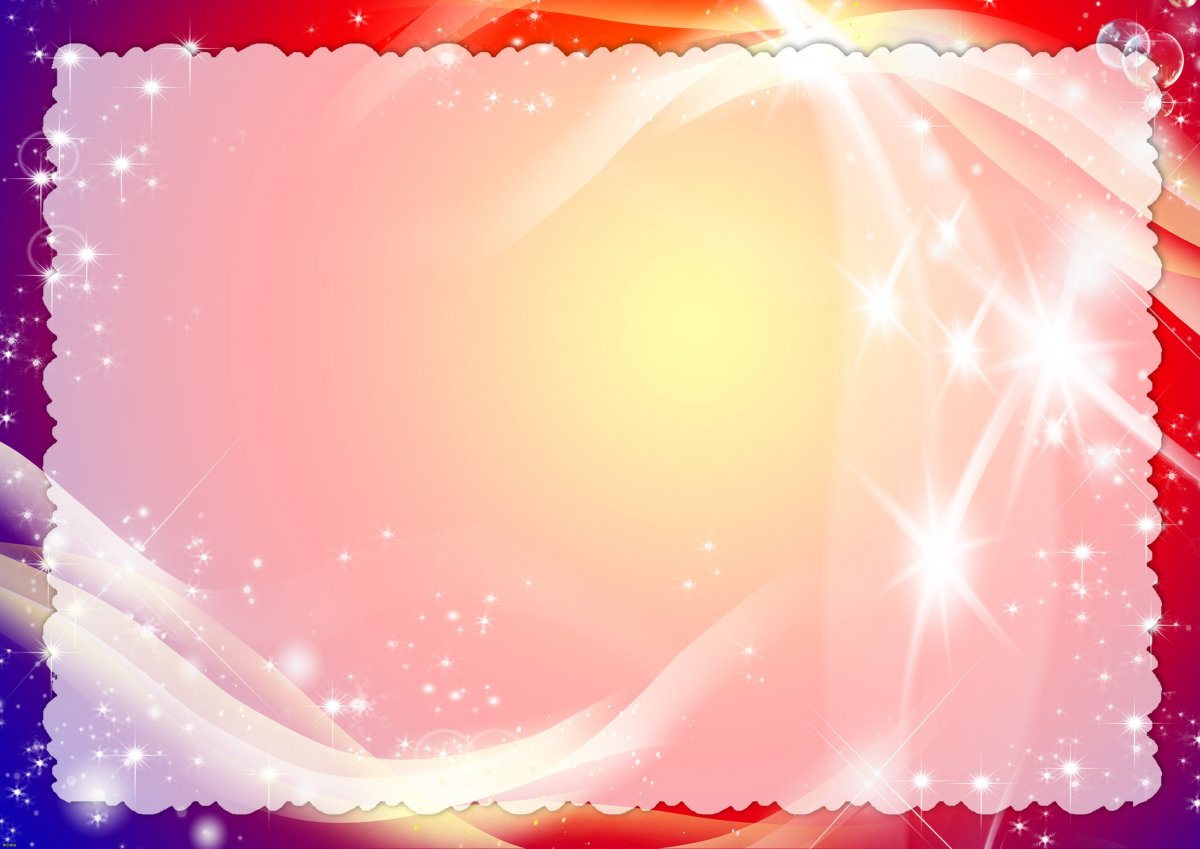 Мама – это зелень лета,Это снег, осенний лист,Мама – это лучик света,Мама – это значит жизнь!
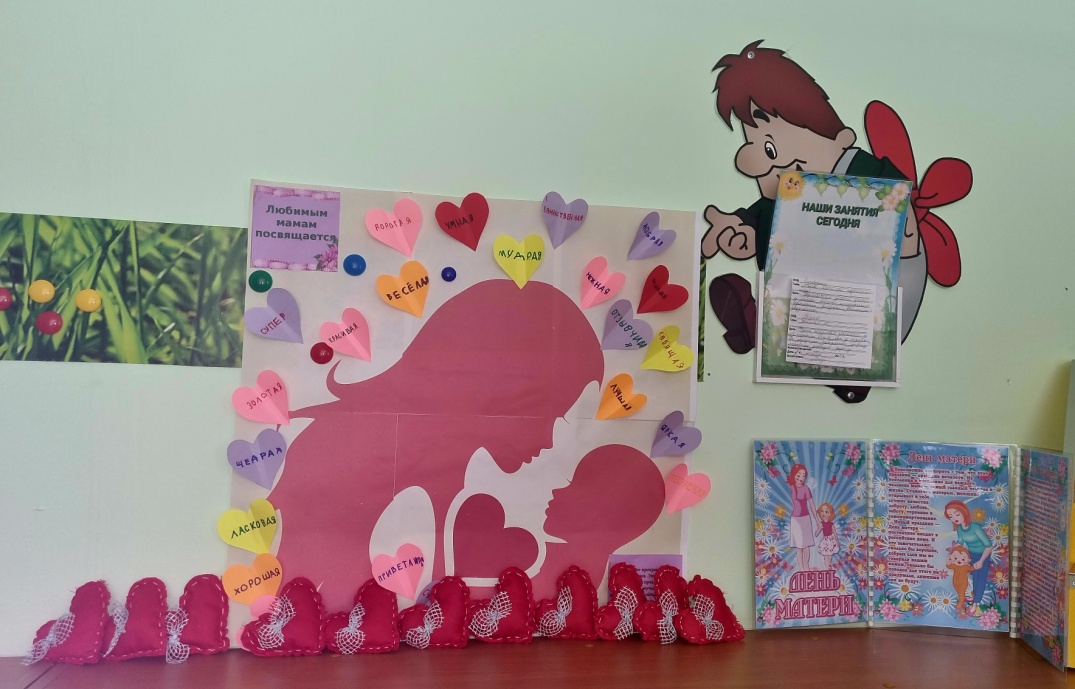 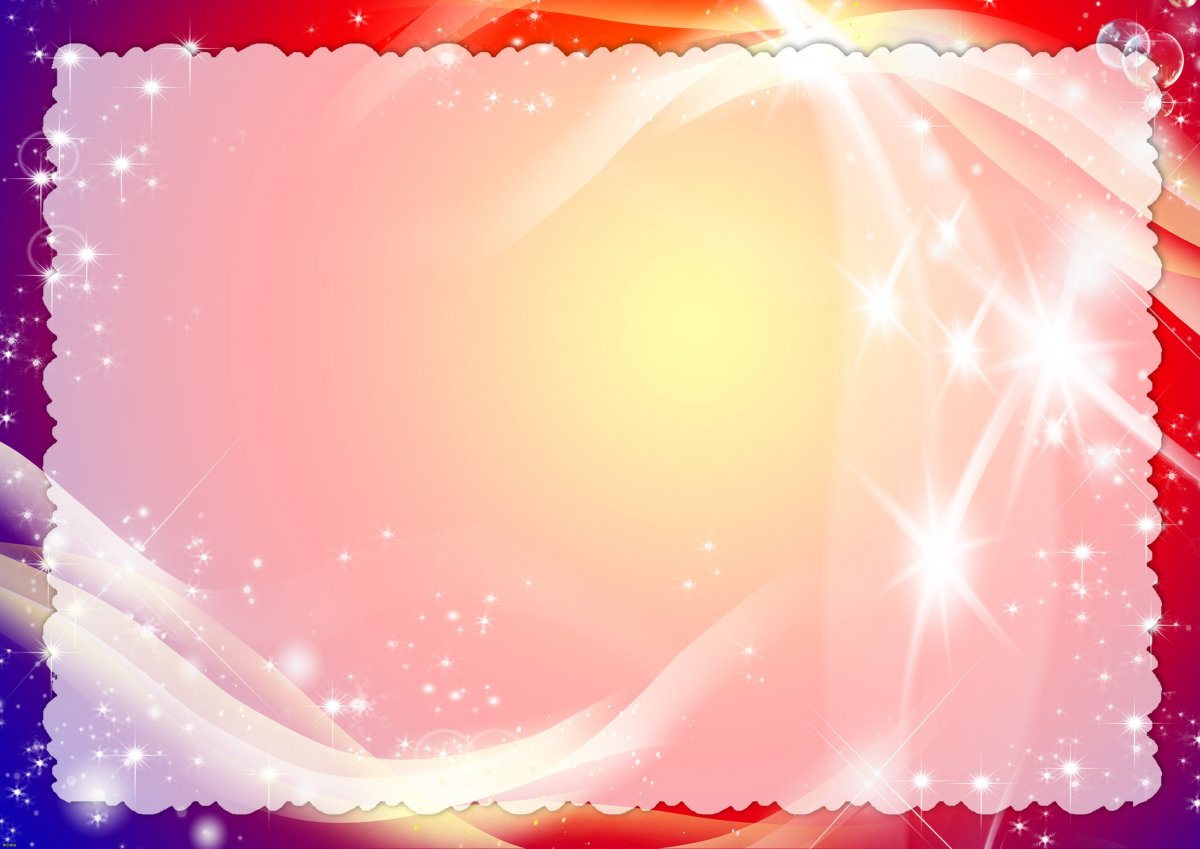 Поздравим наших милых мам!Пусть расцветают, как цветы!
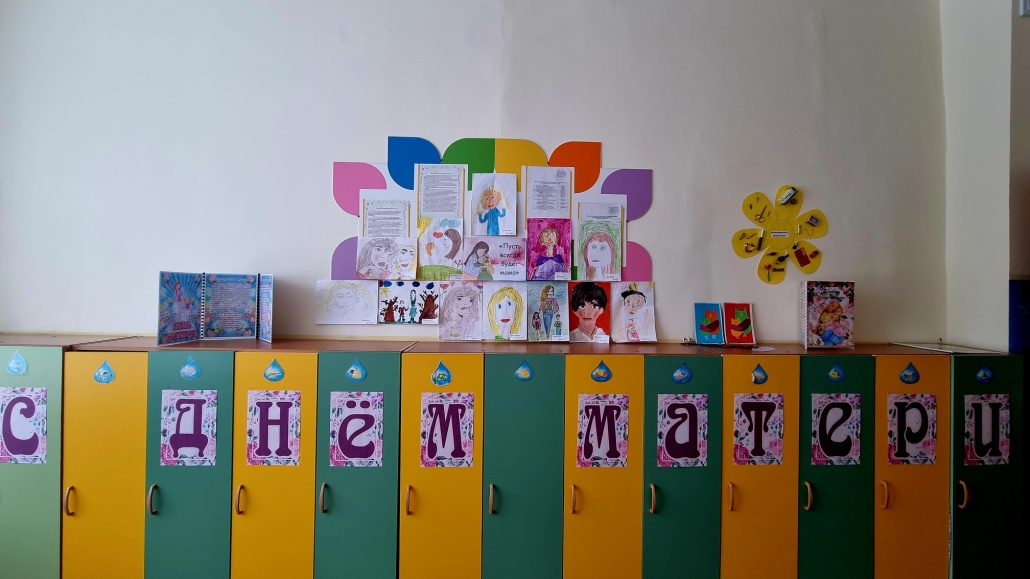 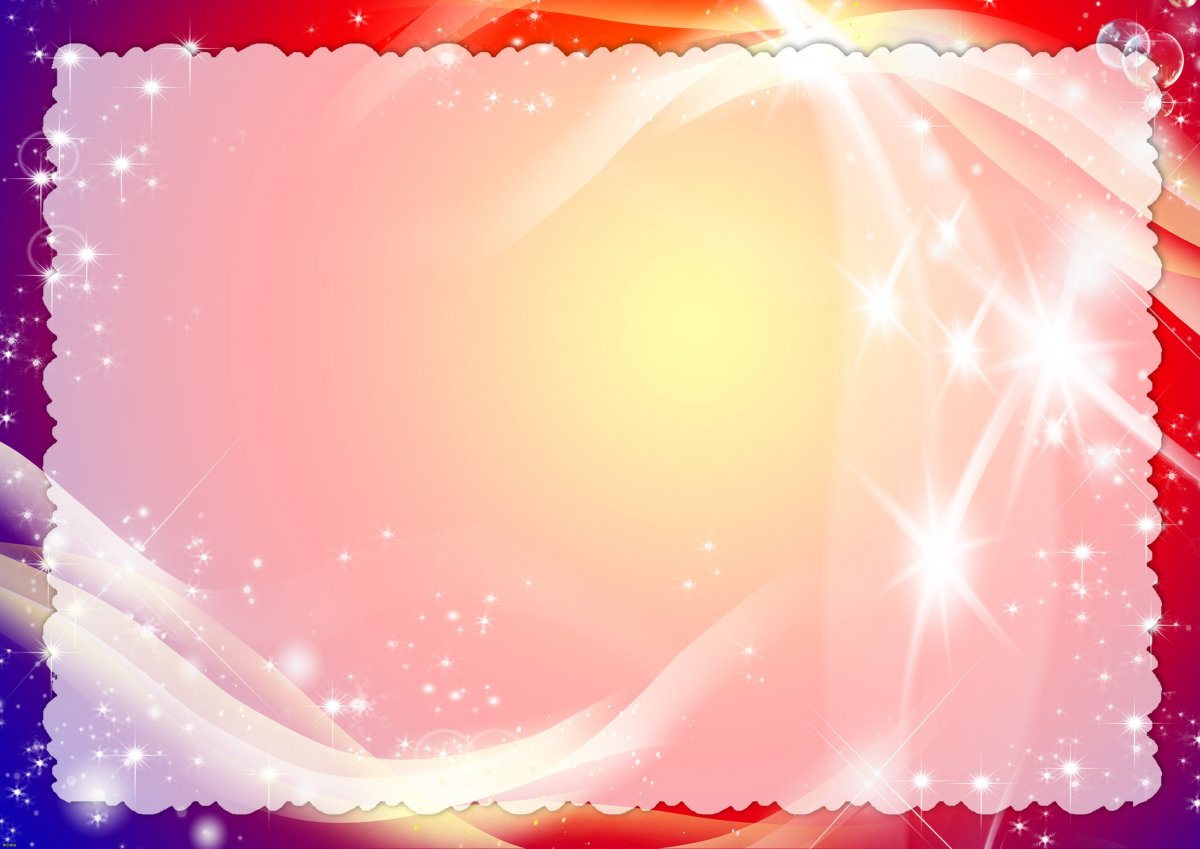 Мама пахнет добротою,Сладким медом, молоком!
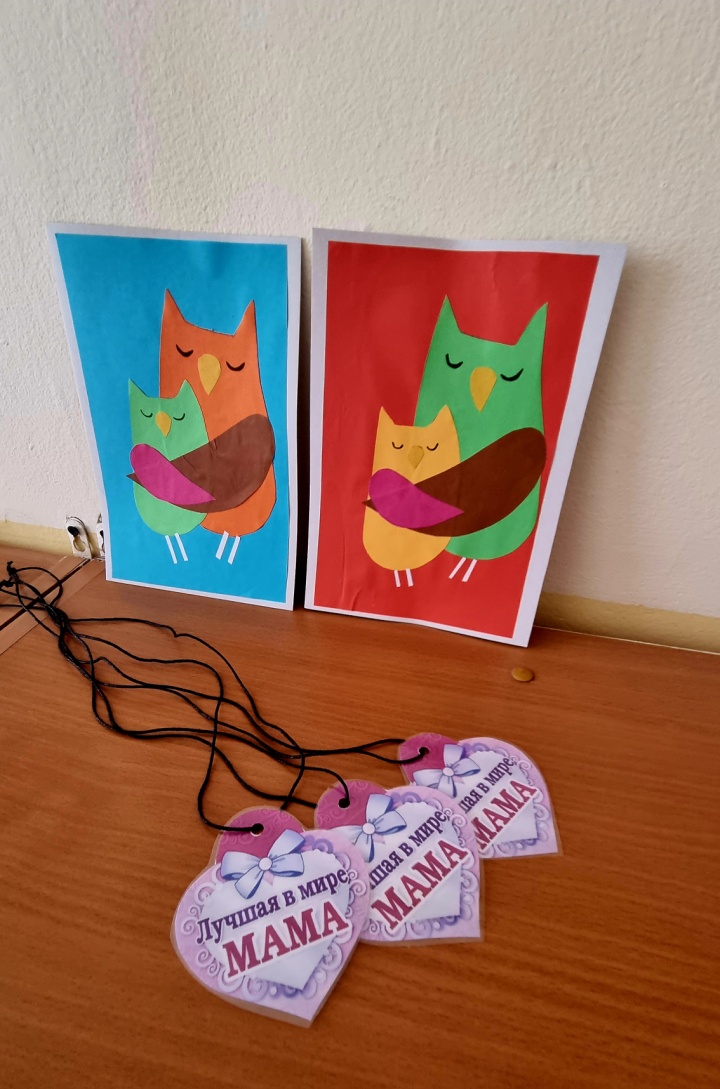 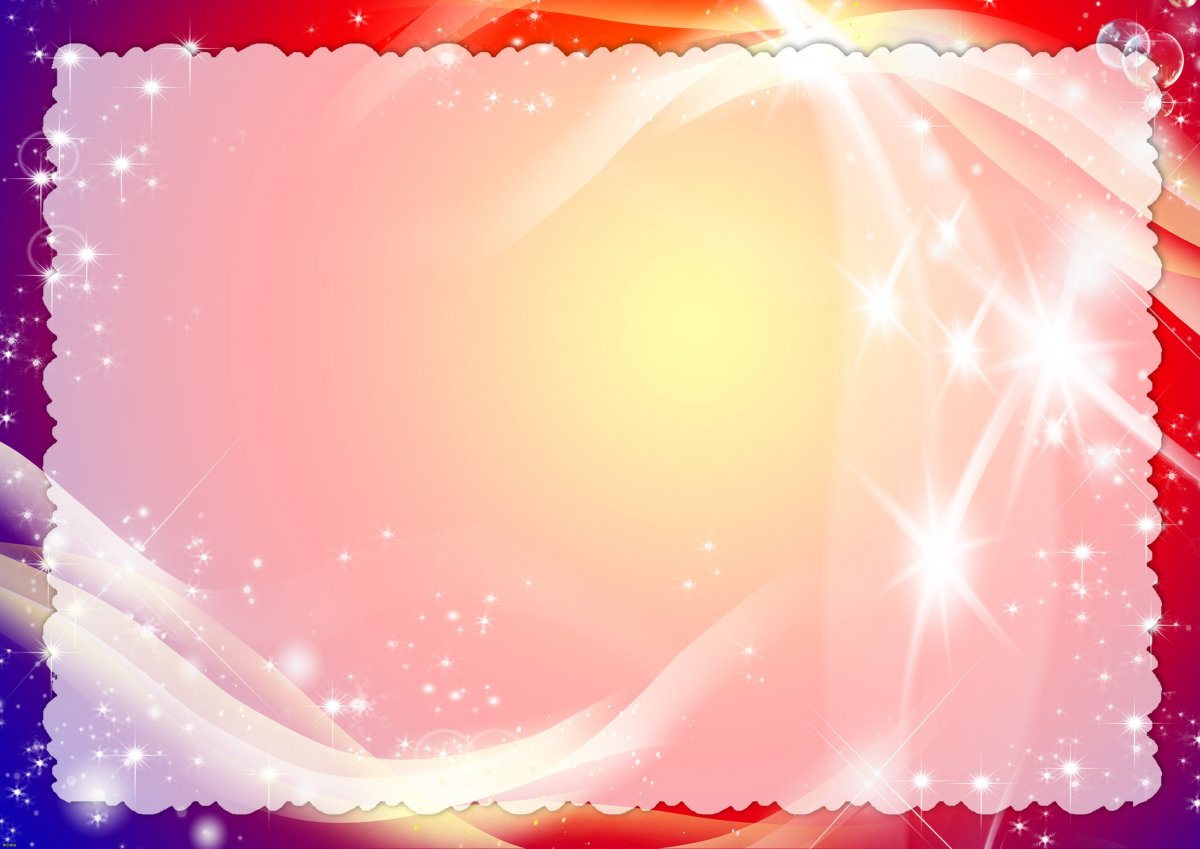 Рядом, мамочка, с тобоюВсе тревоги нипочем!
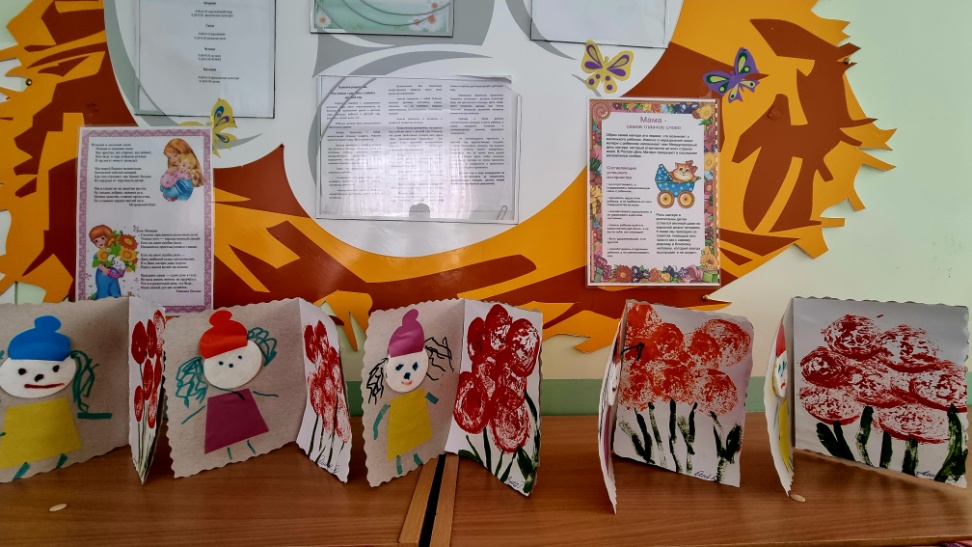 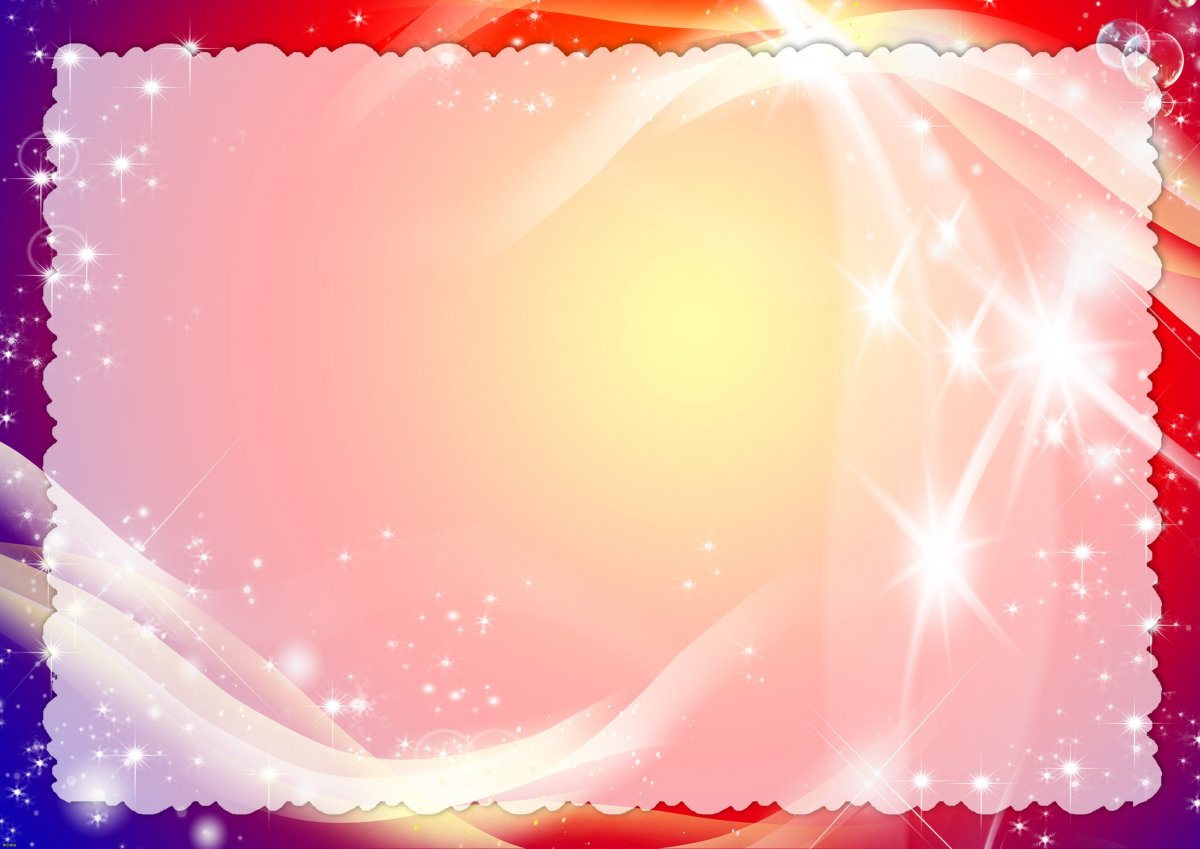 Поздравим наших милых мам! Пусть расцветают, как цветы!Они заботу дарят нам, и много-много красоты!
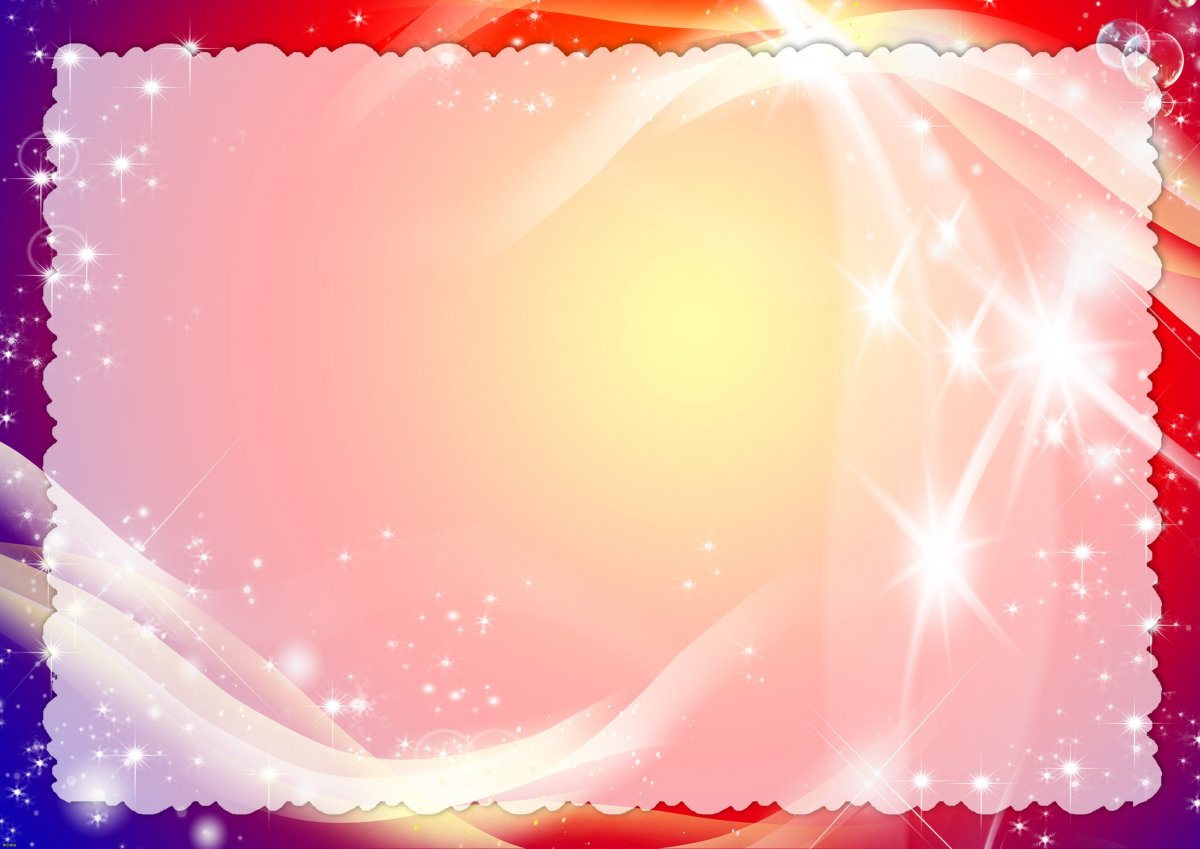 Ты – рядом, и всё прекрасно:И дождь, и холодный ветер.Спасибо тебе, моя мамаЗа то что ты есть у меня!
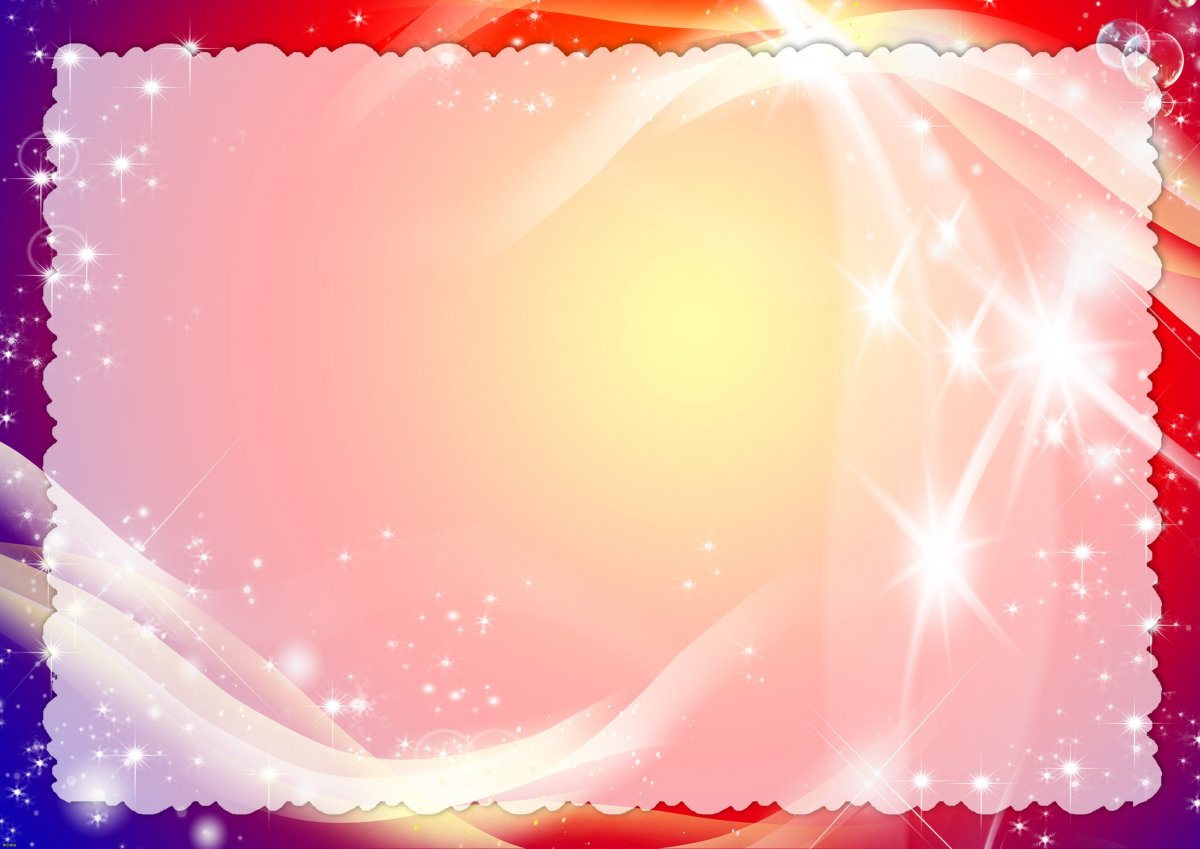 МАМА! Первое слово,Главное слово в каждой судьбе!
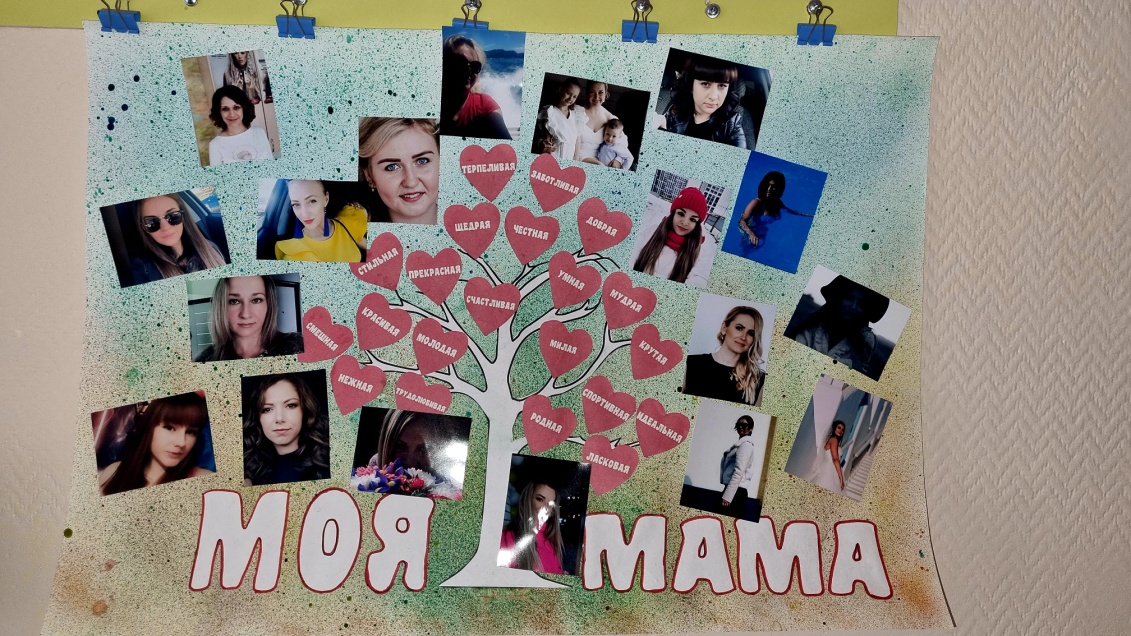 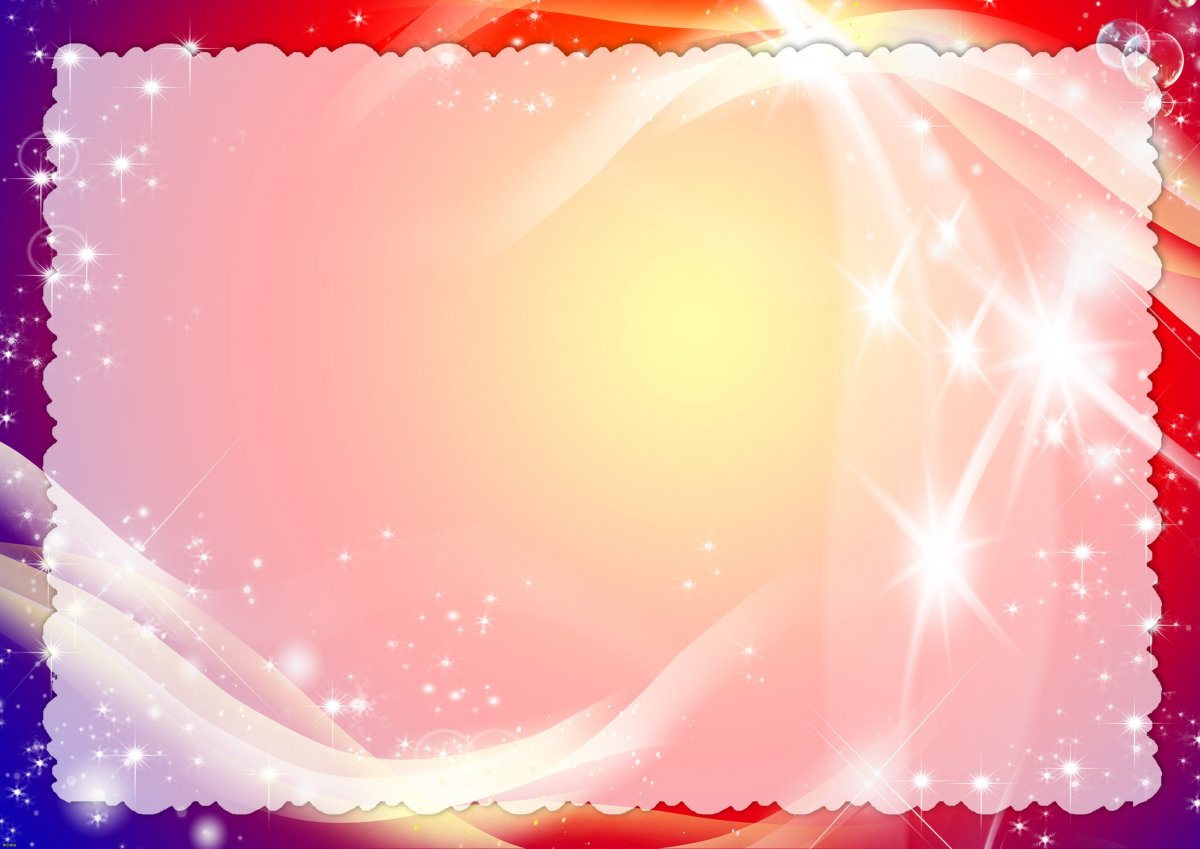 Много мам на белом свете,Всей душой их любят дети.
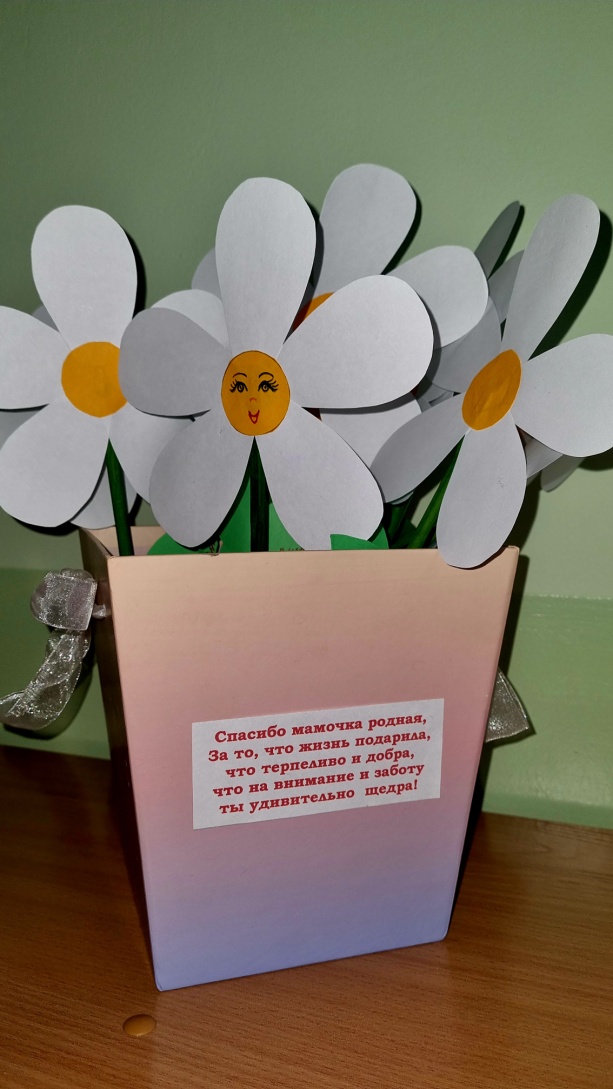 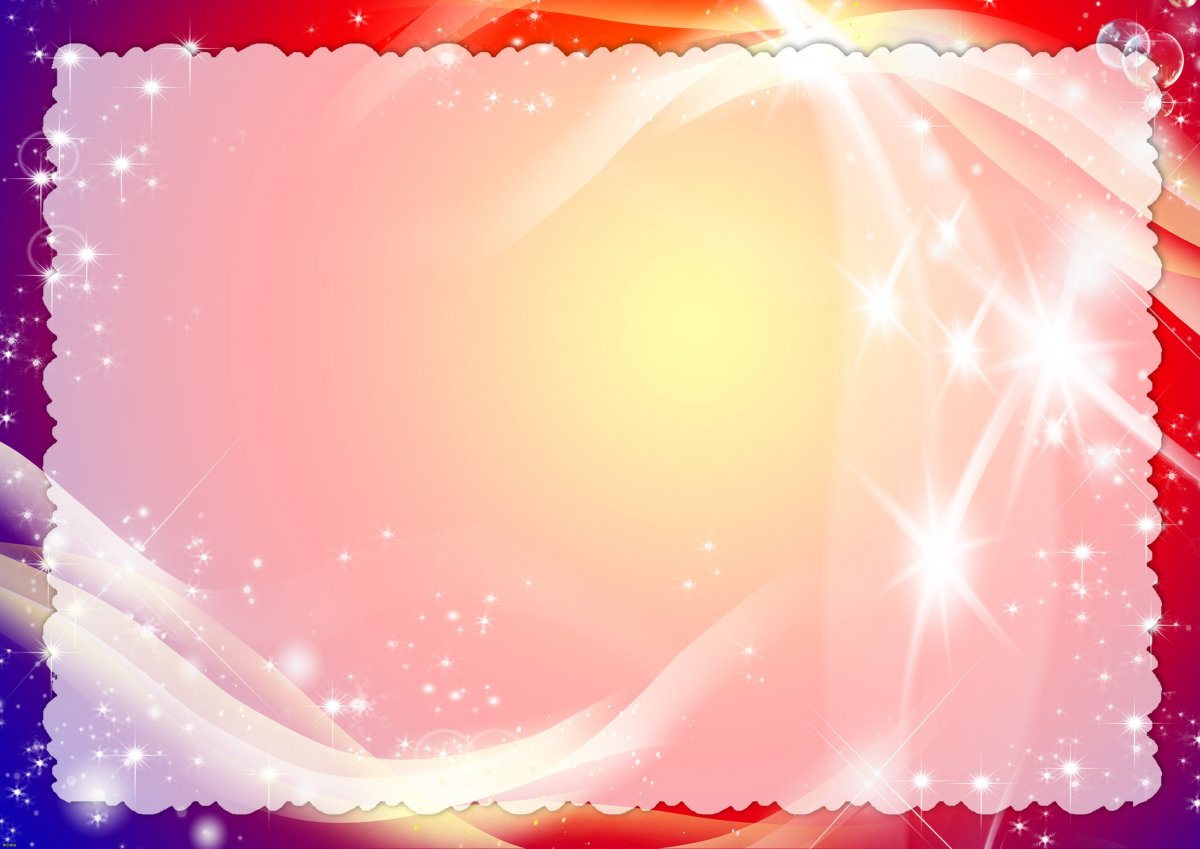 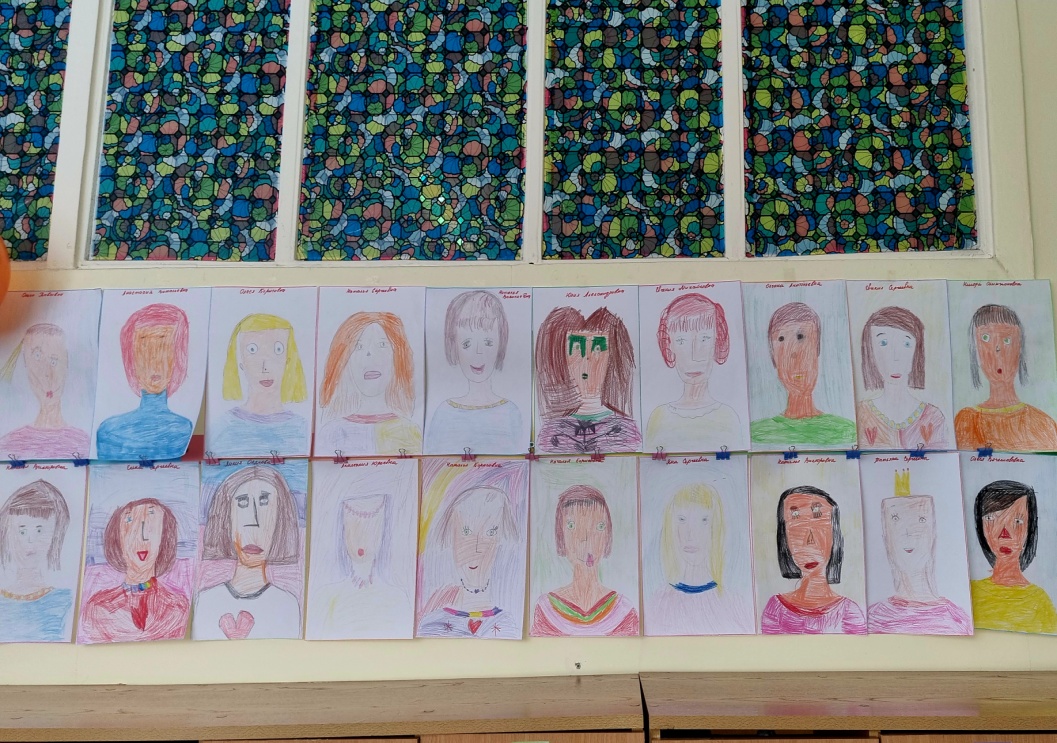 Только мама есть одна, Всех дороже мне она!Кто она? Отвечу я: Это мамочка моя!
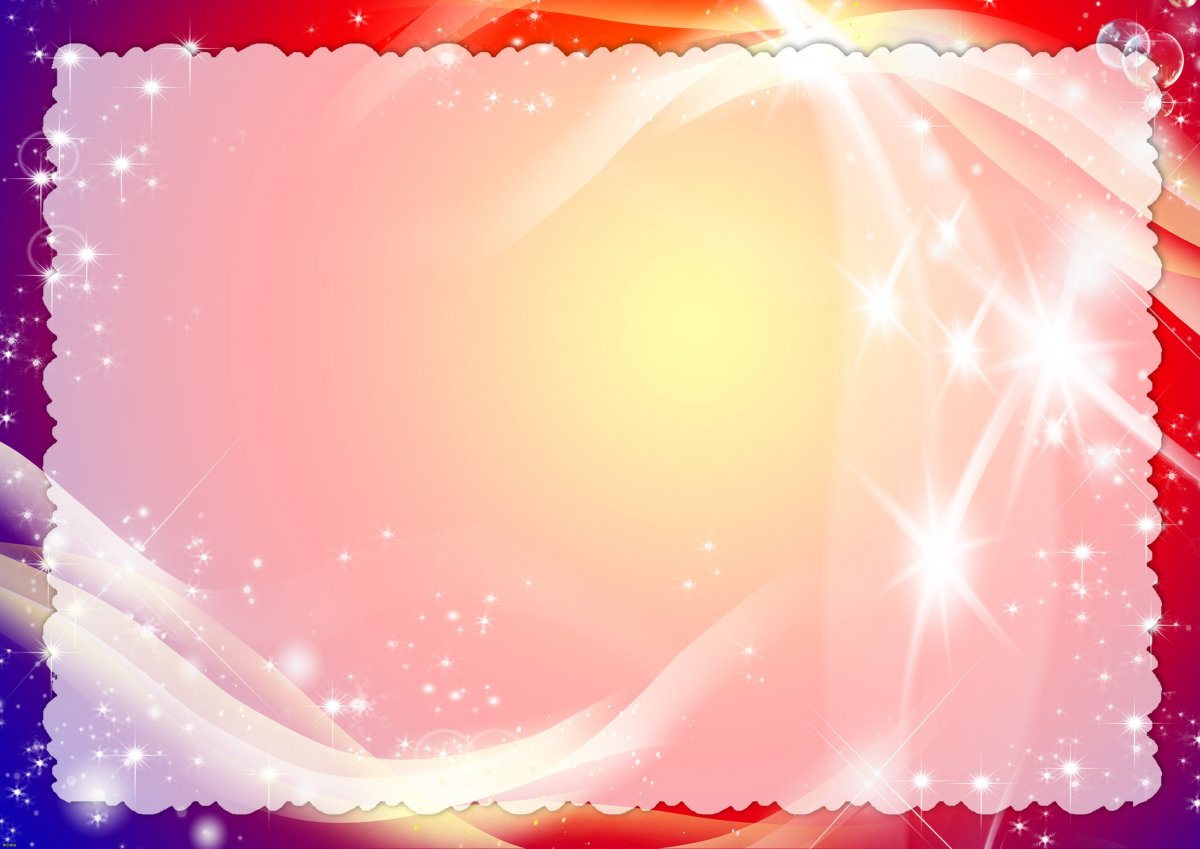 Мама нас ласкает, Солнце согревает.Солнце, как и мама, Лишь одно бывает!
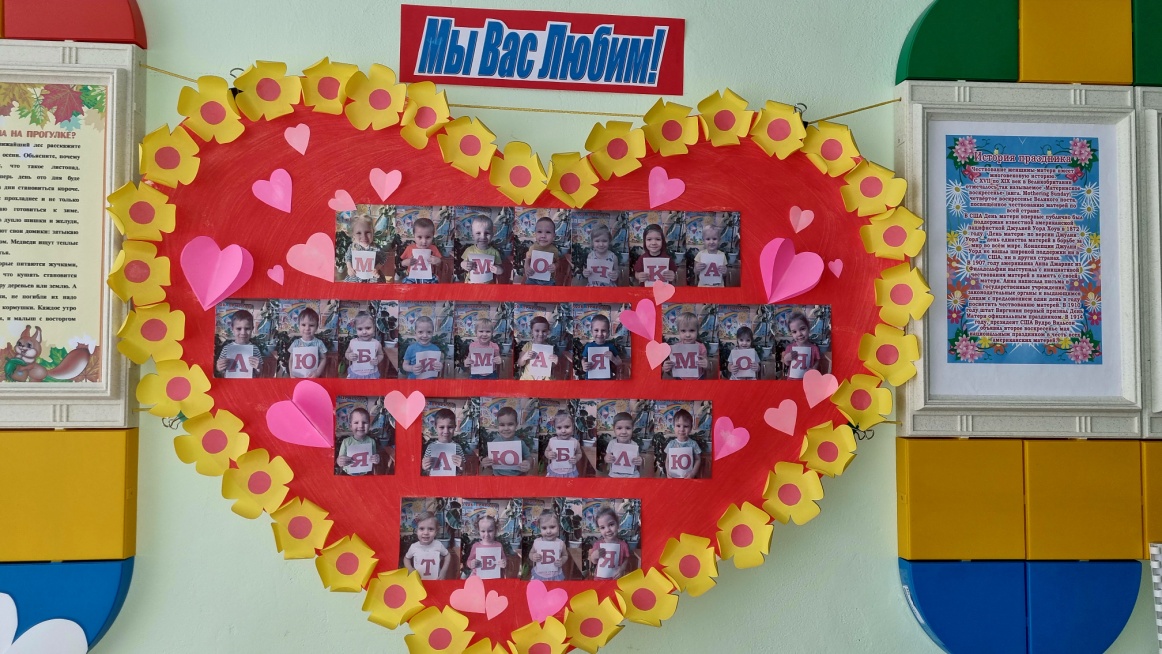 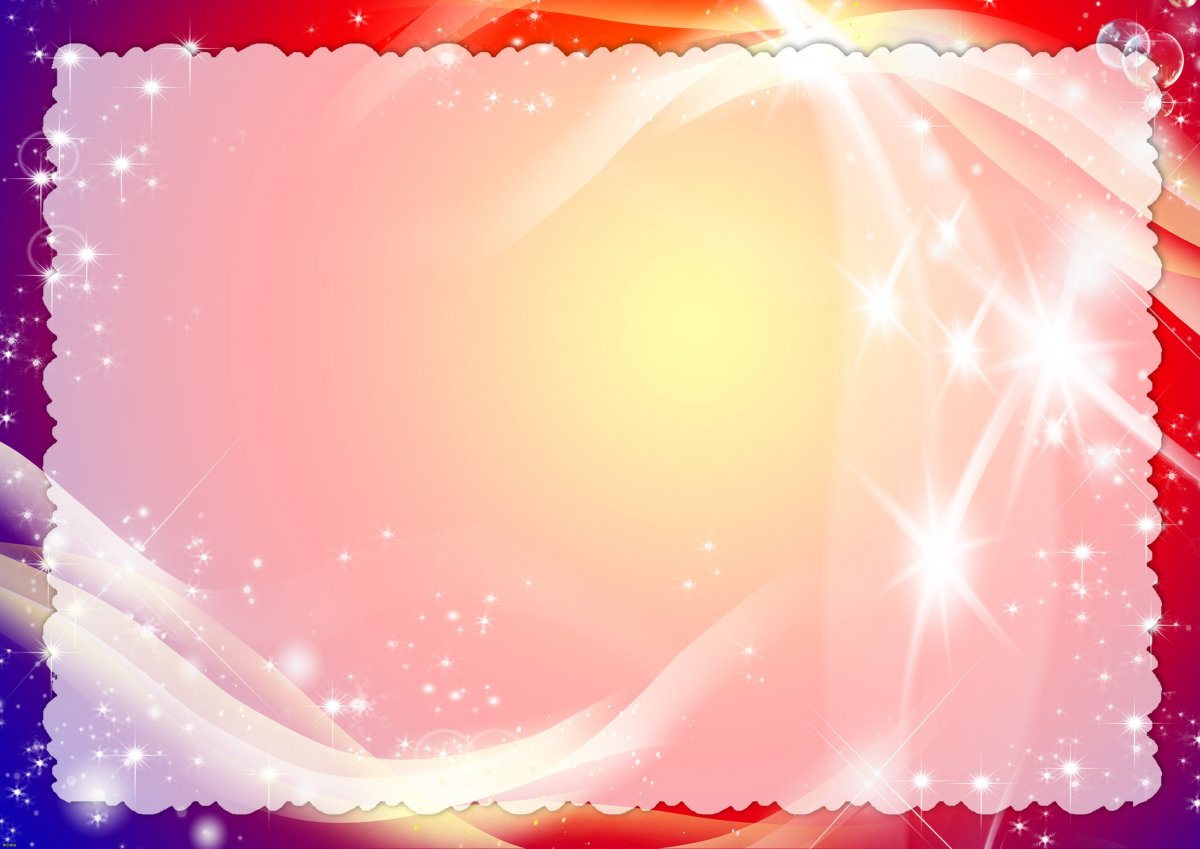 Протяну я руки к маме,Нежно-нежно обниму,Пусть моя мамуля знает:Всех сильней ее люблю!
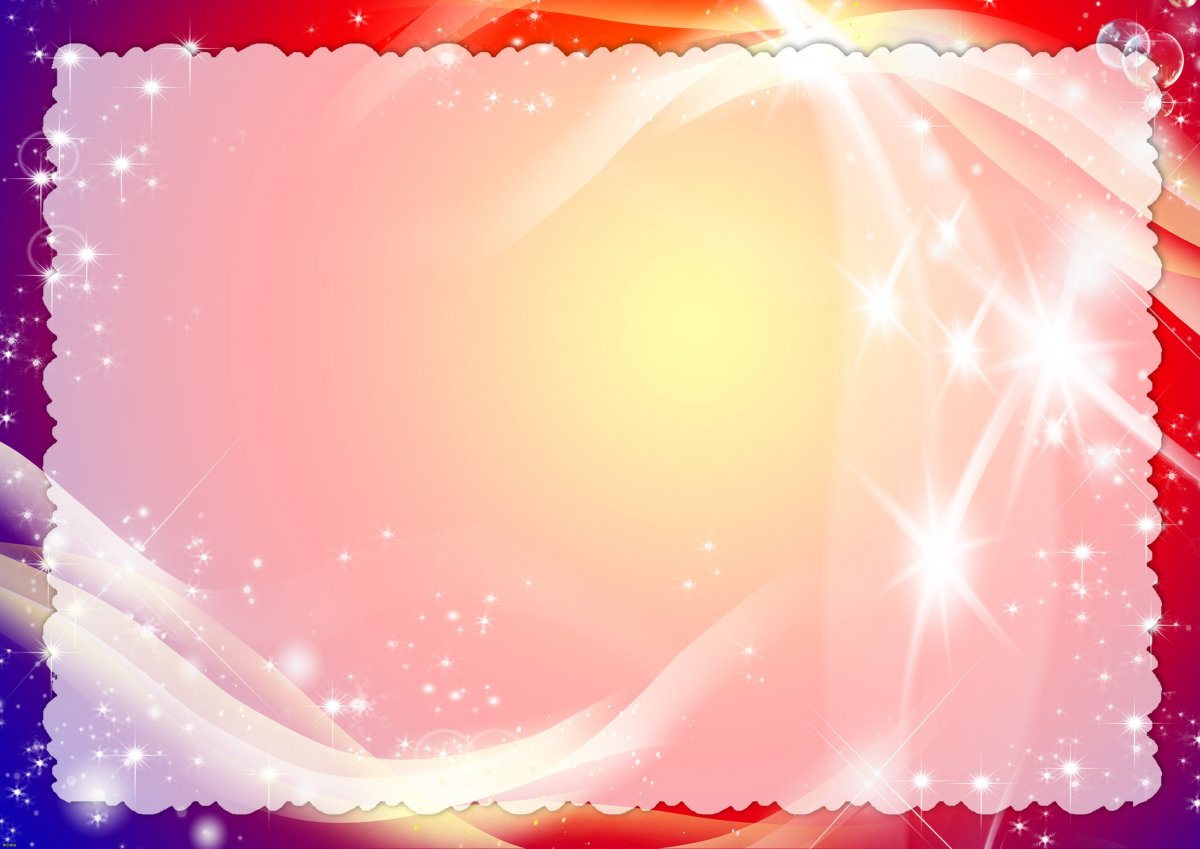 На свете добрых слов живёт не мало,Но всех добрее и нежней одно –Из двух слогов простое слово «МАМА»,И нету слов роднее, чем оно!
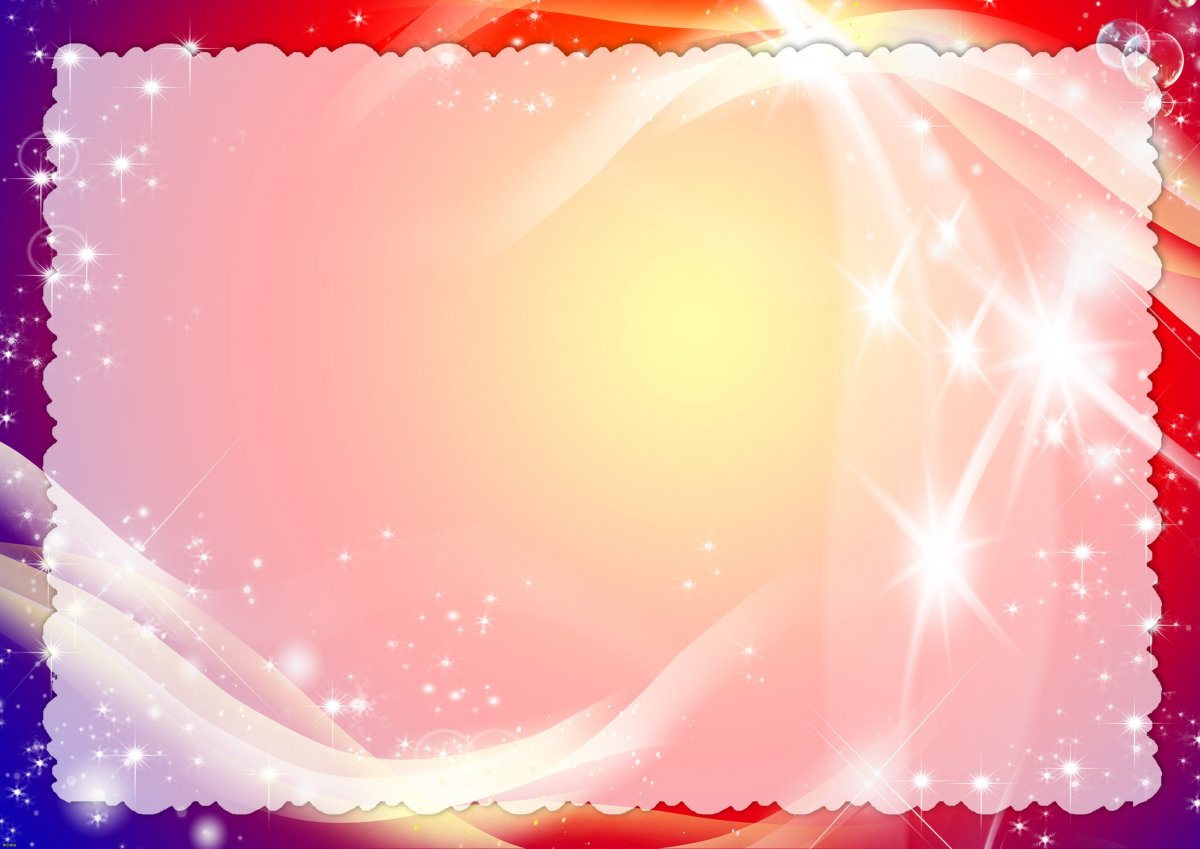 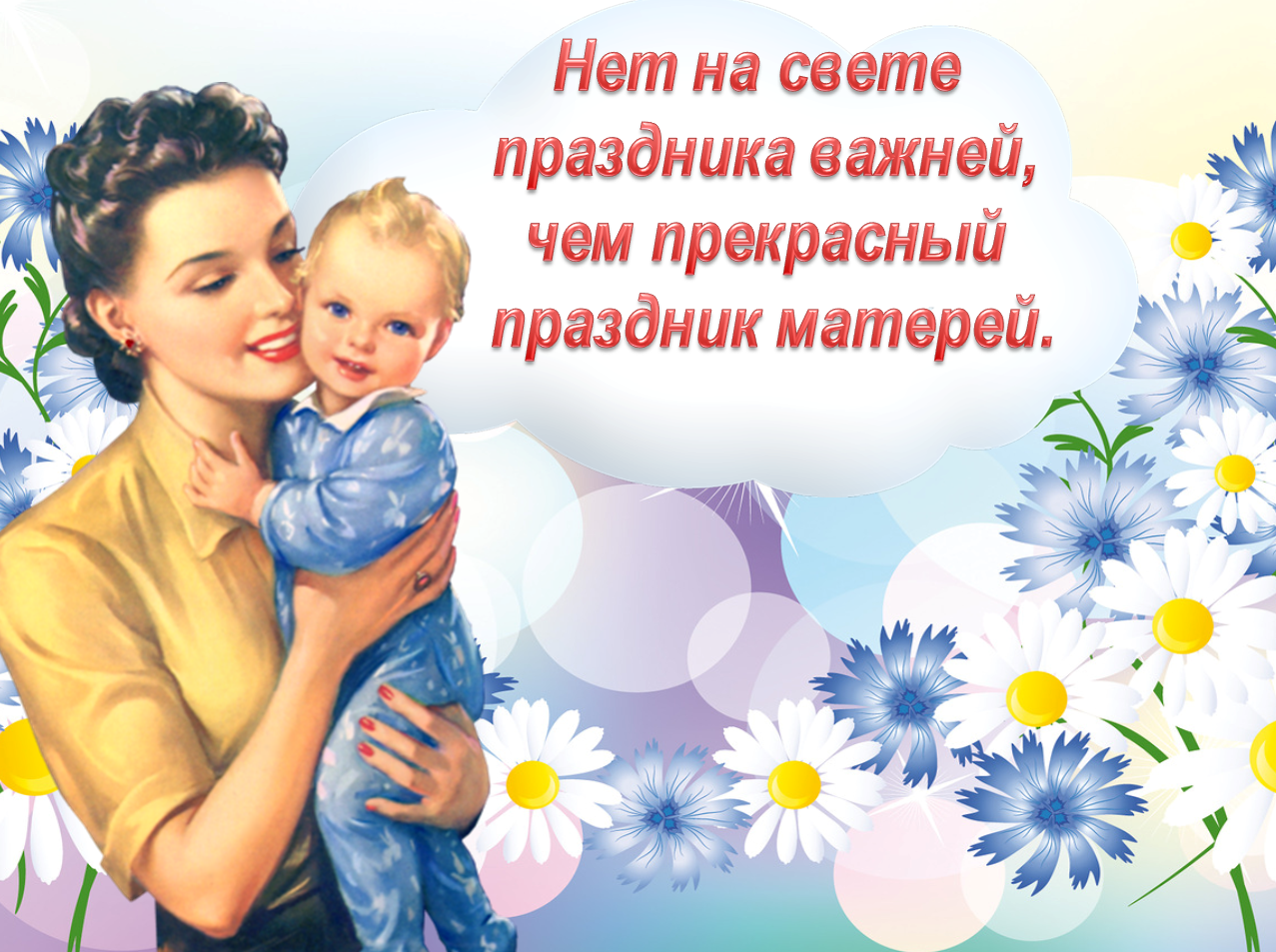